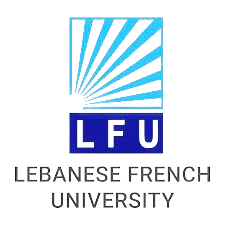 College of NursingNursing Department
First Aid Training Course
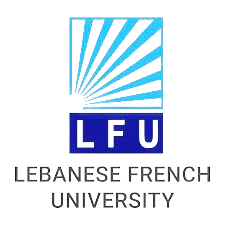 College of NursingNursing Department
First Aid Training Course